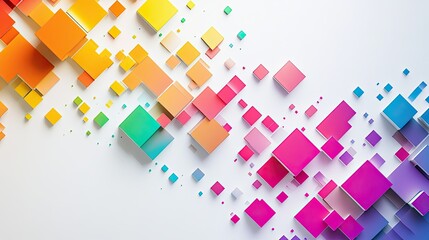 КАТАЛОГ                                                                                         ОРГАНИЗАЦИЙ ОТДЫХА ДЕТЕЙ                                             И ИХ ОЗДОРОВЛЕНИЯ,                                                       РАСПОЛОЖЕННЫХ НА ТЕРРИТОРИИ УЛЬЯНОВСКОЙ ОБЛАСТИ
 

2025 год
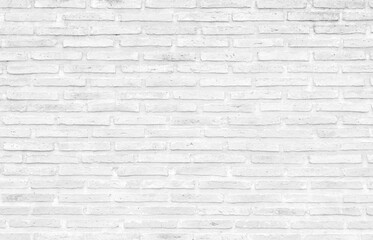 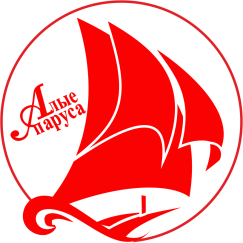 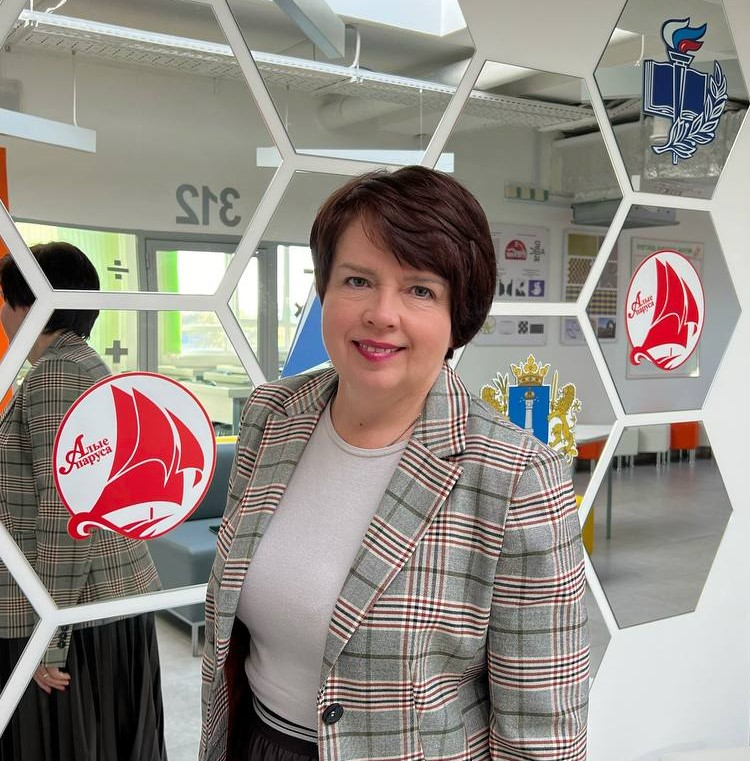 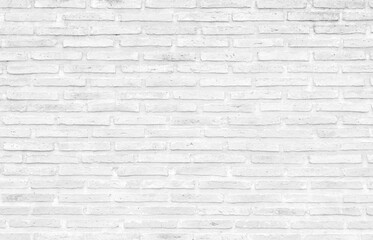 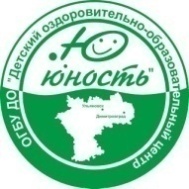 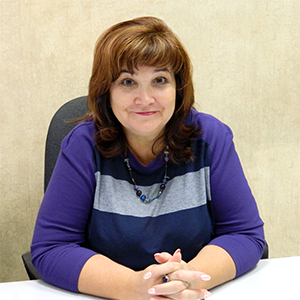 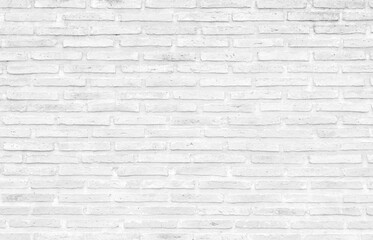 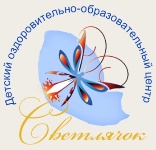 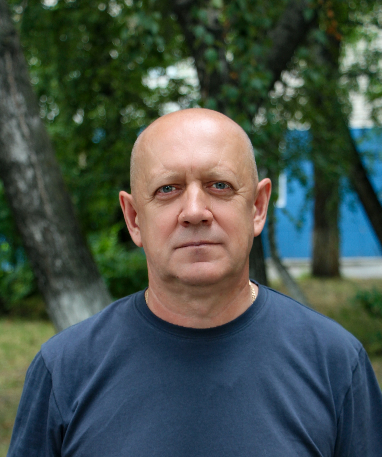 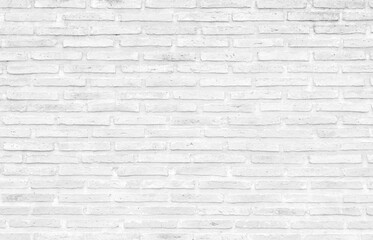 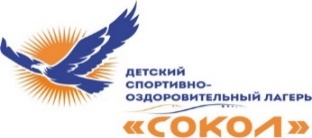 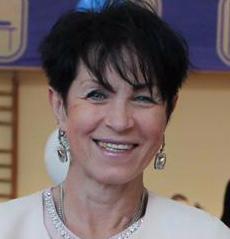 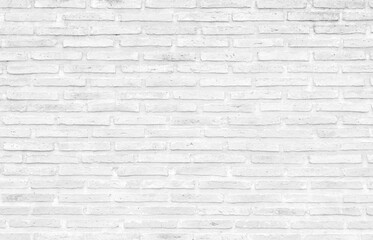 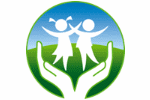 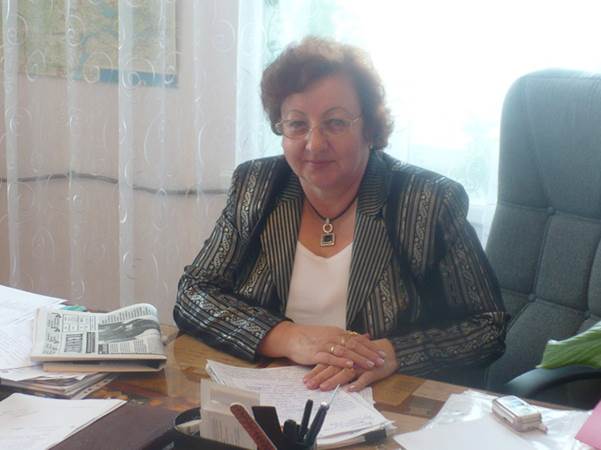 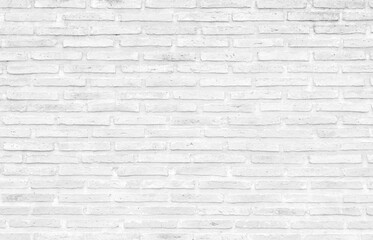 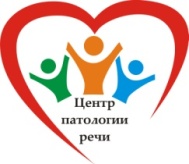 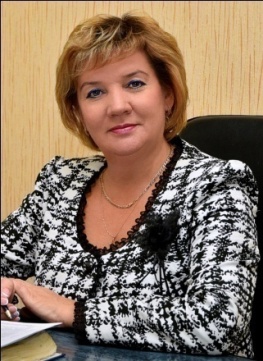 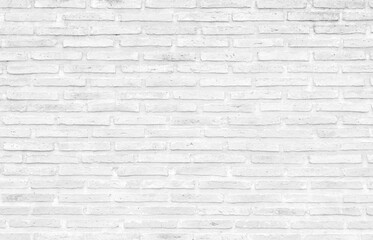 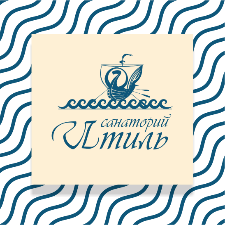 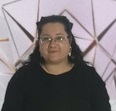 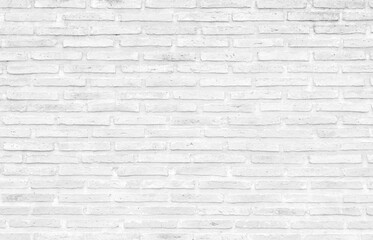 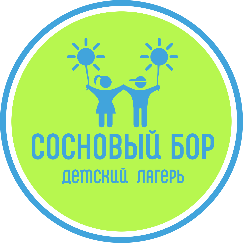 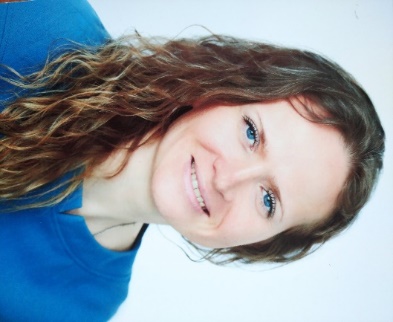 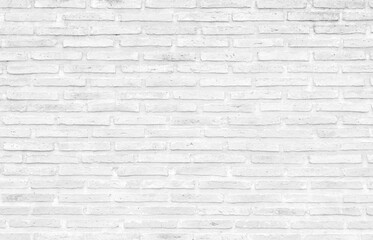 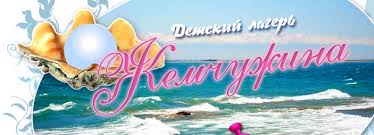 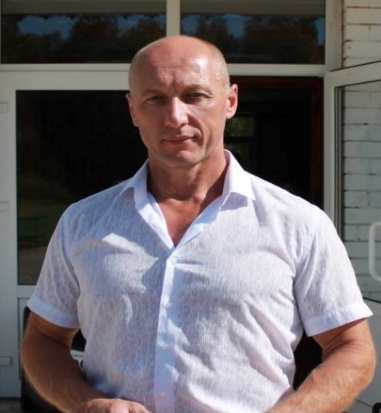 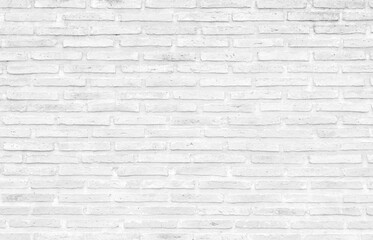 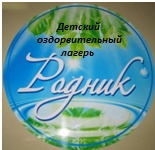 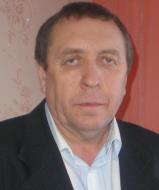 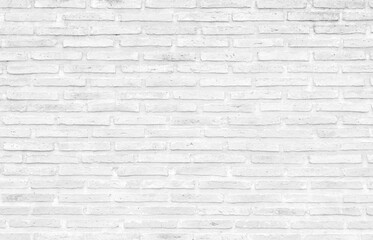 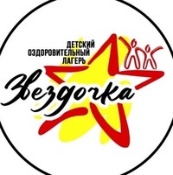 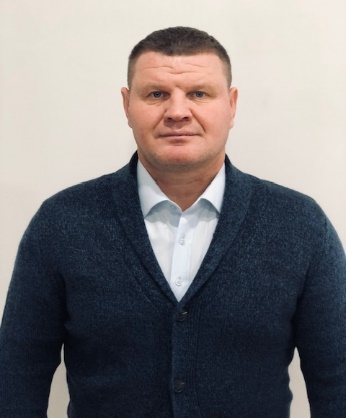 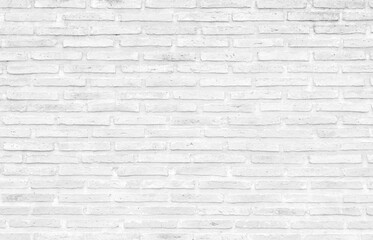 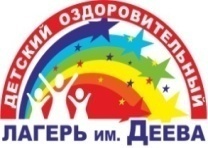 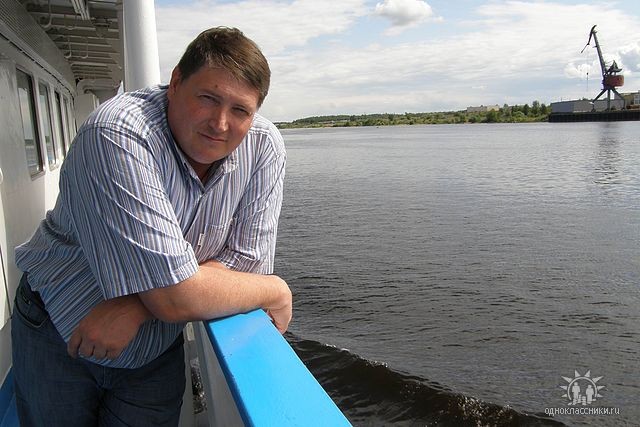 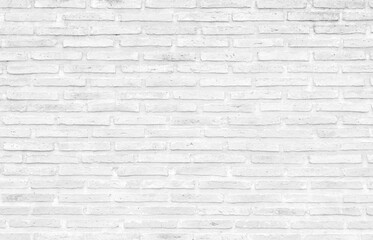 4 смена
Возраст детей:
Цена путевки:
Сумма возмещения:
Программа:
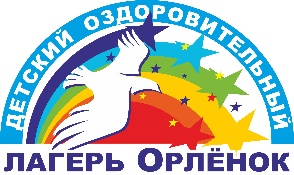 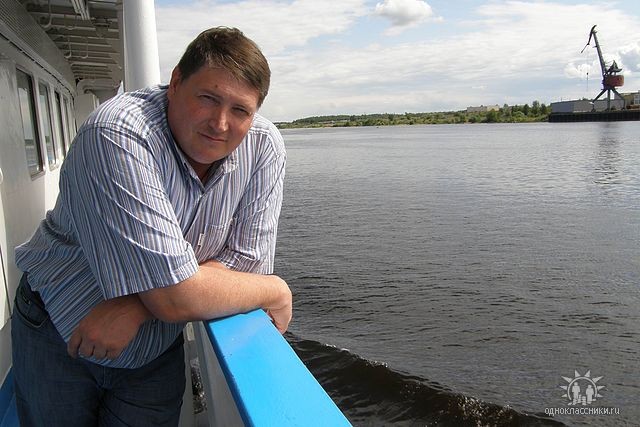 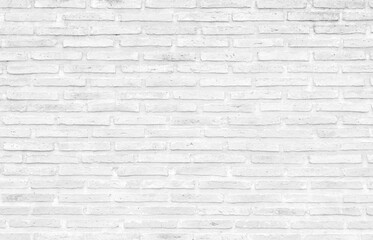 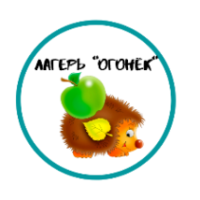 3 смена
Возраст детей:
Цена путевки:
Сумма возмещения:
Программа:
4 смена
Возраст детей:
Цена путевки:
Сумма возмещения:
Программа:
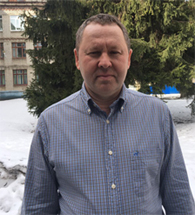 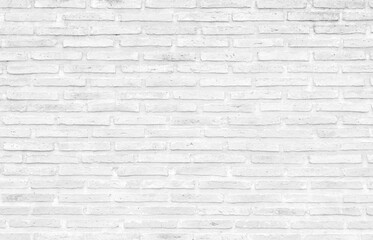 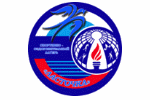 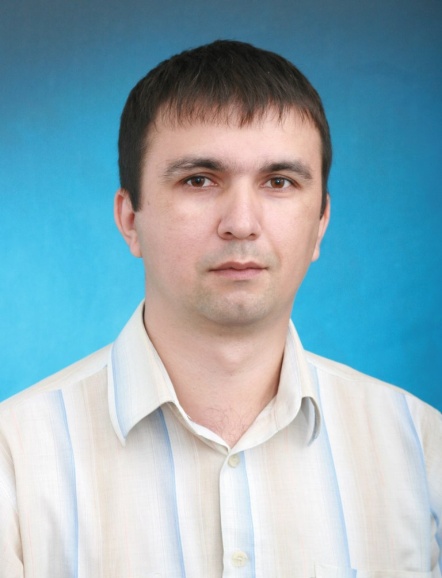 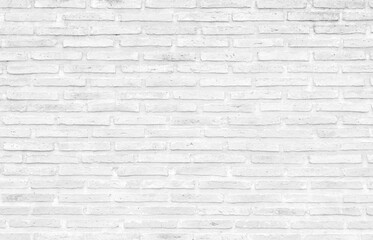 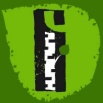 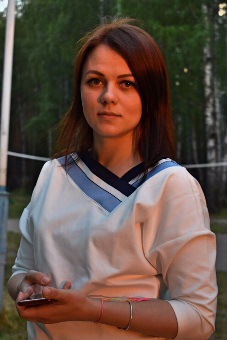 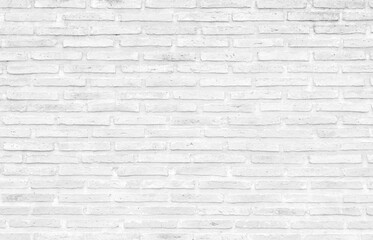 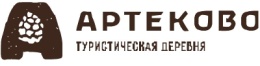 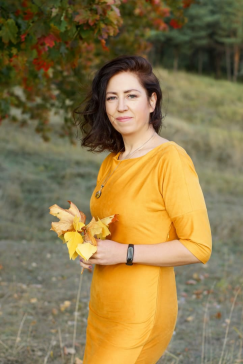 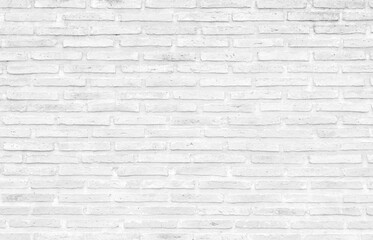 Программа: «Сохраняя традиции, опережаем время»
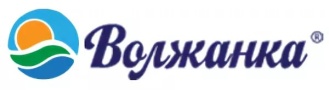 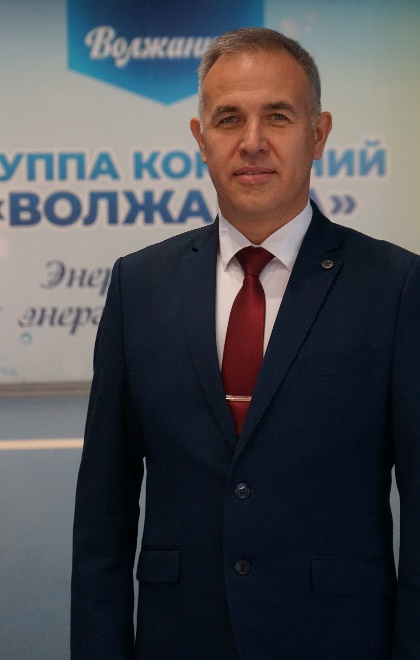 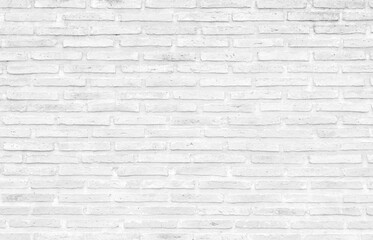 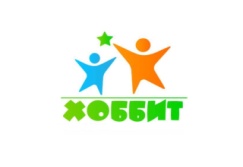 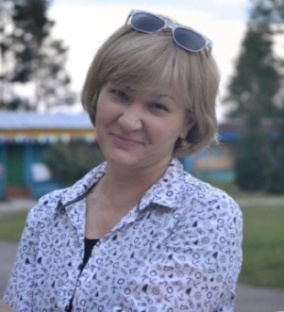 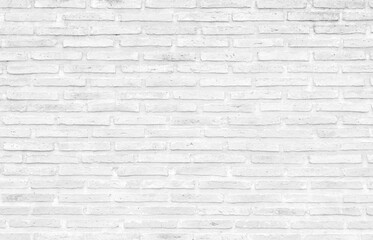 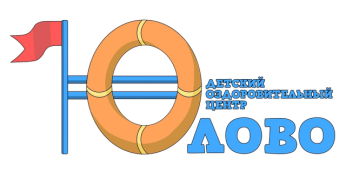 ООО УК «Детский оздоровительный центр «Юлово»                                                                              

Адрес центра:  433055, Ульяновская область, Инзенский район, с. Юлово, ул. Молодёжная, зд. 31 Б
E-mail: e-lev@yandex.ru, n_levshina@mail.ru 
https: //yulovo.ru
vk.com: //club168061121

ГЕНЕРАЛЬНЫЙ ДИРЕКТОР                                       Левшина Наталья Александровна                               8-927-821-69-55 
ИСПОЛНИТЕЛЬНЫЙ ДИРЕКТОР                               Левшин Евгений Владимирович                                   8-927-980-65-91
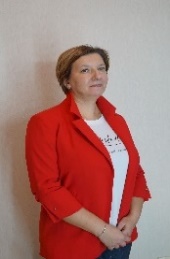 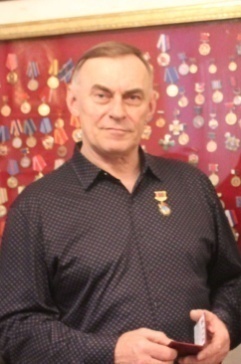 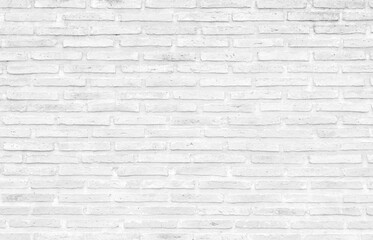 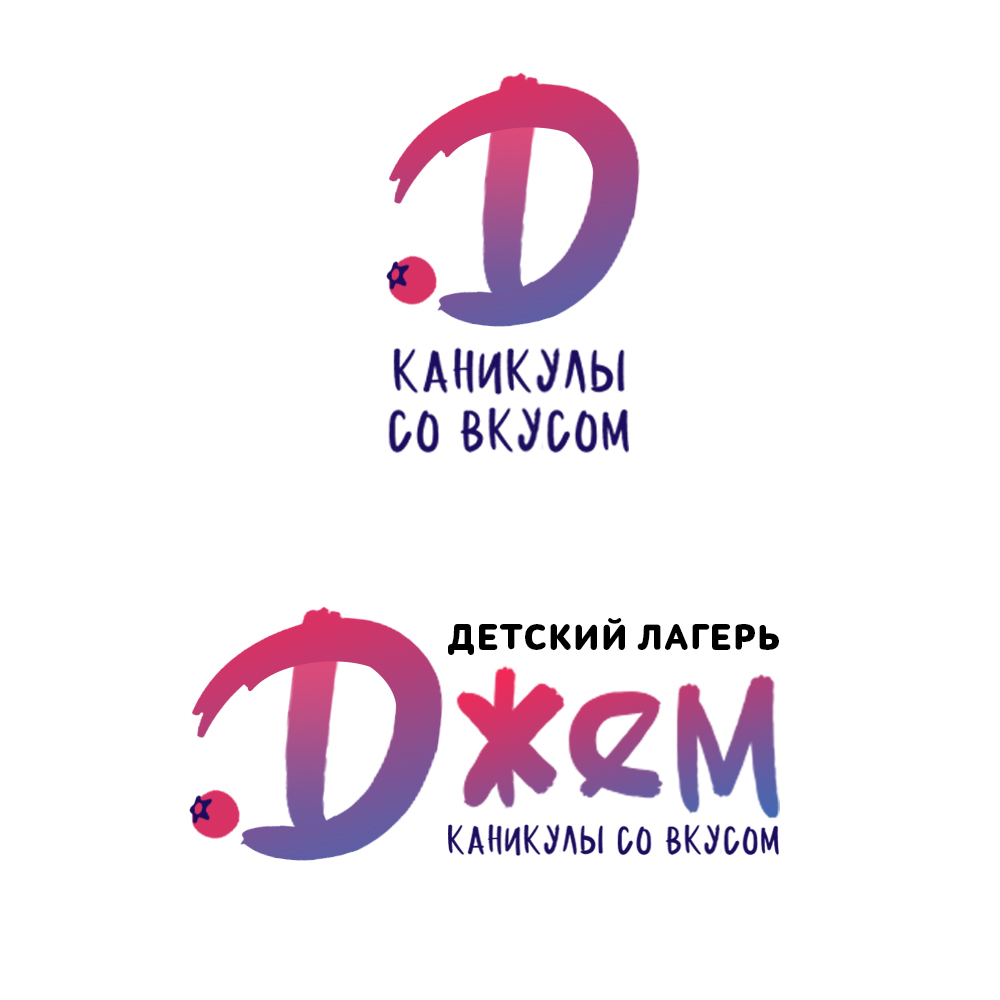 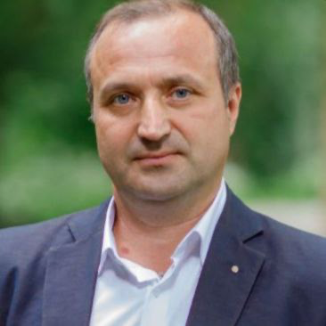 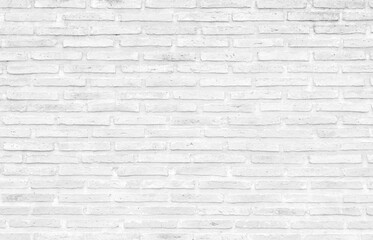 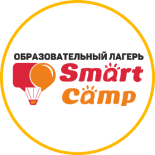 Детский оздоровительно – образовательный центр «Смарт»                      ООО «Смарт»

Адрес центра: 433400, Ульяновская область, Чердаклинский район, Ульяновский мехлесхоз, Чердаклинское лесничество, квартал 18, 41
Адрес офиса: 432063, Ульяновская область,                         г. Ульяновск, 2 - пер. Мира, д. 26                                    Тел.: +7(8422)42-51-02
E-mail: camp@ulsmart.ru 
https: //smartcamp73.ru/ 
vk.com:  smartcamp73
НАЧАЛЬНИК СМЕНЫ
Хуснутдинов Артур Римович
+7-917-613-78-01
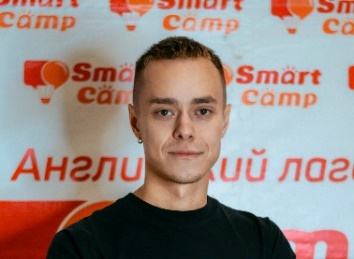 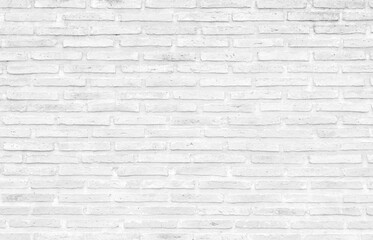 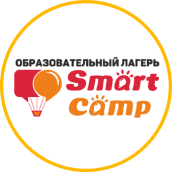 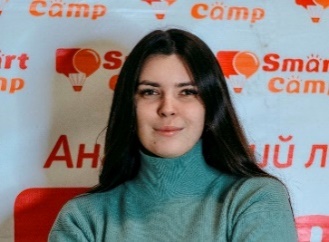 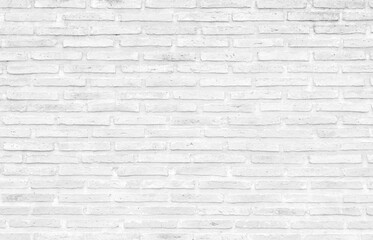 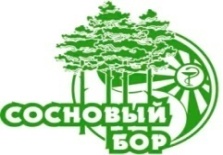 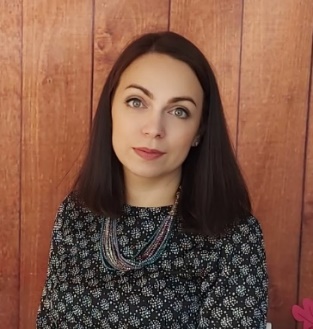 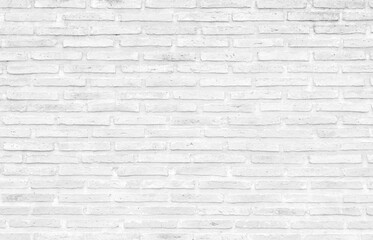 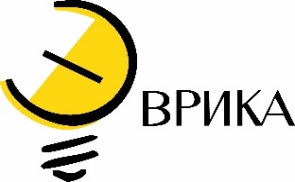 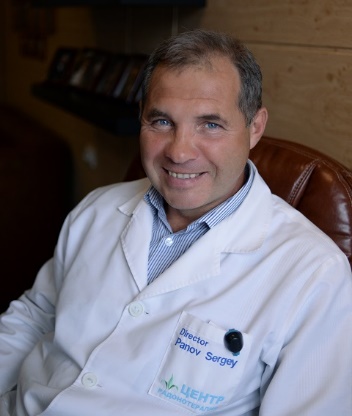 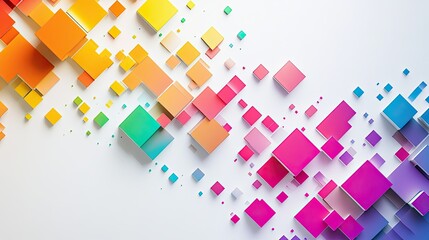 ПАЛАТОЧНЫЕ ЛАГЕРЯ                                                 РАСПОЛОЖЕННЫЕ НА ТЕРРИТОРИИ УЛЬЯНОВСКОЙ ОБЛАСТИ
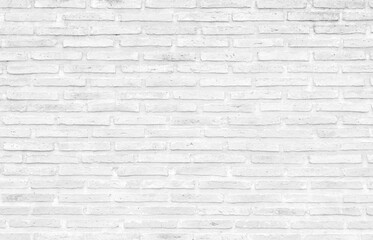 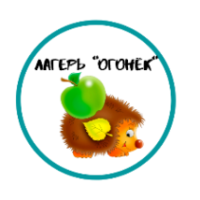 МБУ ДО города Ульяновска                  «Детский оздоровительно – образовательный центр «Огонёк»                                                                                  

Адрес лагеря: 433337, Ульяновская область, Ульяновский район, пос. Ломы
Адрес офиса: 432024, Ульяновская область,          г. Ульяновск, Полбина ул., д. 21
 Тел.: 8(8422)27-05-40, 58-87-68
E-mail: lager-ogonek@mail.ru
https: //lagerogonek.ru
vk.com: //doocogonek

ДИРЕКТОР 
Давыдов Владимир Владимирович  
8-904-192-24-80
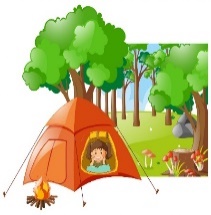 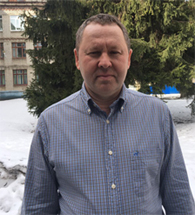 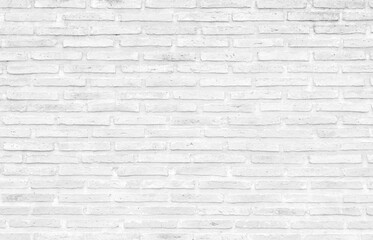 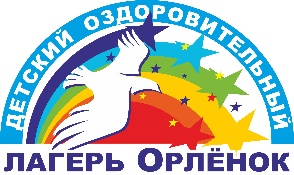 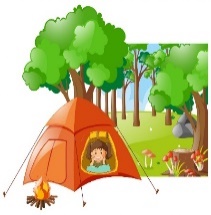 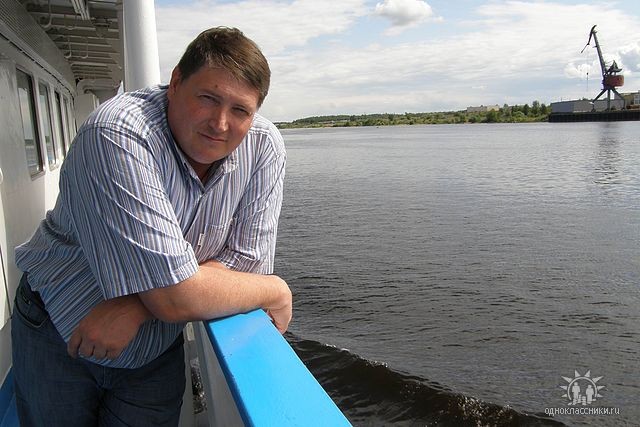 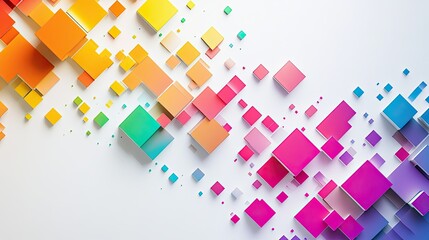 ЛАГЕРЯ ЗА ПРЕДЕЛАМИ                           УЛЬЯНОВСКОЙ ОБЛАСТИ
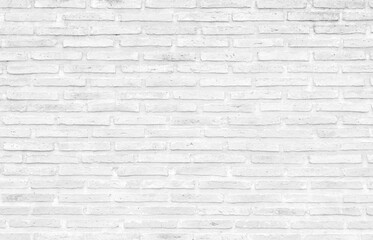 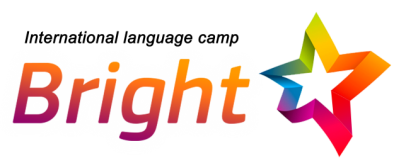 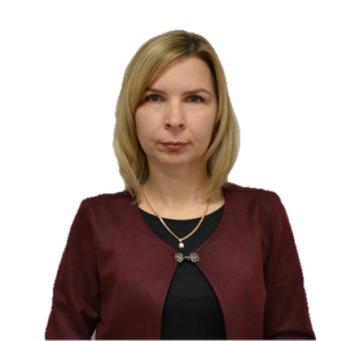